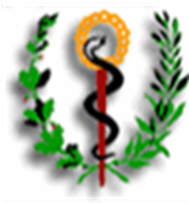 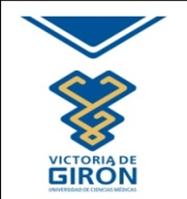 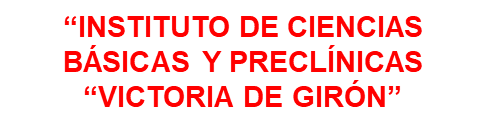 Tema IV. Clase 1
Respuesta médica en la comunidad. Primera Asistencia Médica en situaciones de desastres.
Objetivo:
	Identificar los traumatismos más frecuentes, diagnóstico y la conducta a seguir.
Sumarios:
1.	Lesionados y enfermos: examen físico, lesiones de partes blandas, complicaciones y conducta. 
2.	Traumatismos craneoencefálicos, maxilofaciales, torácicos, abdominales y del tractus urogenital. Lesiones raquimedulares. Lesiones de miembros y pelvis. Síndrome por aplastamiento prolongado. Lesiones por onda expansiva.  Cuadro clínico, diagnóstico, conducta, triage y particularidades de su atención.
Tiempo:  2 horas.
Forma de enseñanza:  Conferencia.
Método:  Exposición oral, elaboración conjunta y discusión.
Bibliografia:
Introducción.
Hace algún tiempo un hombre que limpiaba plantaciones de café en la sierra maestra sufrió una herida en la arteria femoral lo llevaron al policlínico la doctora lo atendió le hizo un torniquete y lo acompaño en la ambulancia sangro mucho en el camino ya pocos minutos del llegar al hospital murió en SHOCK hipovolémico. ¿Qué paso’?  ¿qué fallo si en la base de la montaña había médico y había ambulancia?
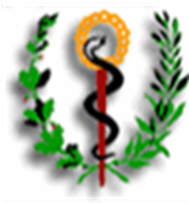 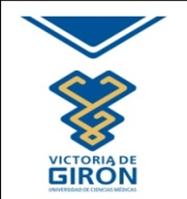 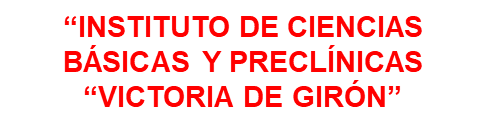 Sumario No I:
Lesionados y enfermos: examen físico, lesiones de partes blandas, complicaciones y conducta.
RECONOCIMIENTO DEL LESIONADO
Al llegar el lesionado la primera función del sanitario es hacer el RECONOCIMIENTO DE URGENCIA, el cual lo realizará de la cabeza a los pies, primero en decúbito supino y después en decúbito prono.

El examen del lesionado se caracteriza por:
Ser lo más amplio posible, en dependencia de las circunstancias concretas de cada caso y el volumen de asistencia establecido.
2. Estar dirigido, en primer orden, a la búsqueda de lesiones que comprometan la vida del lesionado. (Seguir un orden: Cabeza, cuello, tórax, abdomen, pelvis y miembros).
3. Ser preciso, cada paso del examen debe estar fundamentado y se evitarán     al  máximo las acciones excesivas que no persiguen un objetivo práctico bien definido.
4. Manipular cuidadosamente al lesionado cuando sea indispensable.
5. Realizar una correcta evaluación del lesionado y determinar la prioridad de evacuación. Y los índices vitales afectados.
Afecciones que  comprometen la vida
1. Compromiso respiratorio . Se denomina compromiso respiratorio cuando el aire atmosférico inspirado es insuficiente para asegura la adecuada oxigenación. 
2. Hemorragia Aguda externa aguda. Es la salida de sangre por alga herida visible o algún agujero natural
3.El shock: Es un cuadro clínico causado, por una insuficiencia aguda y progresiva de la microcirculación periférica que provoca déficit de la perfusión celular con hipoxia generalizada.
Afecciones que  constituyen índices vitales
1. Compromiso respiratorio . Se denomina compromiso respiratorio cuando el aire atmosférico inspirado es insuficiente para asegura la adecuada oxigenación. 
Causas. Obstrucción de la vía aérea, o de la mecánica ventilatoria. Traumatismos cráneo encefálicos, maxilofaciales, traumatismos torácicos. Lesiones por gases, humo, inmersión. 
Paro respiratorio. Signos. No respira, no tiene pulso carotideo. Iniciar (RCP) 2/15 de inmediato.                                                                                                                                                                                                                                                                                                                                                                                                                                                                                                                                                                                                                    
A- Supresión de las causas físicas que alteran la mecánica respiratoria.
B- Restableer la mecánica respiratoria. ( boca a boca, boca nariz) 
 C- Realizar masaje cardiaco externo, (RCP) 2/5
   Después de reanimar Evacuar
Afecciones que  constituyen índices vitales
Hemorragia Aguda externa.
Si pierde 500 ml (10%) asintomático,
Si pierde 1000 ml (20%) de pie 15 mm. hg menos. (Hipotensión ortostatica). 
 Si pierde 1500 a 2000 ml (30-40%)habrá hipotensión, taquicardia, pulso débil, piel    fría, disnea, cefalea, perdida del conocimiento.
Si pierde más de 2500 ml (50%) habrá Shock.
Métodos de control de la hemorragia externa.
1.Compresion digital.
2.Vedaje compresivo sobre la herida.
3. Elevación del miembro.
4. Aplicación del torniquete
Lesiones de partes blandas
Cerradas
Escoriaciones, conmociones y contusiones. Tto lavado, Antiséptico analgésico, Reactivar toxoide y antibióticos.
Abiertas.
Superficiales: Desgarros, avulsiones  y heridas a sedal.
Profundas: Penetrantes. perforantes.
Toda herida penetrante o perforante requiere un examen clínico metodológico cuyo objetivo es orientar el único examen completo: La exploración quirúrgica.
 Toda herida debe considerarse muy contaminada y potencialmente infectada, a causa del medio ambiente propicio, lo que constituye una de las condiciones que particularizan al herido en situaciones de contingencia.
Factores que predisponen  las infección
Heridas múltiples (crean nuevas puertas de entrada).
Contaminación masiva por cuerpos extraños.
Destrucción hística amplia con pérdidas de sustancia.
Isquemia, edema y hemorragia con formación de coágulos.
Demora (más de 6 h) en el desbridamiento primario.
Facturas complicadas.
Estado de shock prolongado
Infecciones anaeróbicas
Tétanos: Es una enfermedad infecciosa grave producida por la exotoxina del Clostridium tetani. Se caracteriza clínicamente por contracciones tónicas y clónicas  de los músculos voluntarios.
Gangrena gaseosa: Es una infección grave producida por distintos gérmenes del género Clostridium: caracterizada por toxemia y edema con formación de gases y necrosis de la zona afectada,
Tratamiento 
Debe estar dirigido fundamentalmente a la profilaxis de nuestras infecciones anaeróbicas.
Inmunización activa previa con toxoide tetánico y/o reactivación 
Desbridamiento precoz y adecuado de la herida.
Lavado amplio con agua oxigenada y jabón de la piel que rodea a la herida. Cubrir esta con apósitos estériles y aplicar un antiséptico (timerosal)
Antibioticoterapia (penicilina o tetraciclina)
Tratamiento Todas  las heridas
Medidas de soporte. Combatir el dolor, el temor y la ansiedad.
Medidas locales. Evitar traumatismos y la contaminación adicional en la herida. 
Pinzamiento y ligadura de vasos sangrantes visibles.
Desbridamientos mínimos de las heridas cuando el volumen de asistencia y de trabajo lo permitan.
Amputaciones a colgajo.
Si la herida no está vendada Lavar la herida ampliamente con suero estéril y cubrirla con apósitos y vendajes estériles.
Inmovilizar la zona de la herida y mantenerla en posición elevada, 
Reactivación antitetánica: Administrar 0,5 mL de toxoide fluido subcutáneamente en la región infraescapular.
Antibioticoterapia en todas las heridas ya que se consideran contaminadas.
Sección de Curaciones del Puesto Médico.
Lavamanos
Completos C, V y T.
Mesa para soluciones antisépticas.
Mesa para cepillos y soluciones.
Mesa para ropa estéril.
Mesa para instrumental estéril.
Mesa para medicamentos.
Mesa para útiles menores.
Mesas de curaciones.
Banco para heridos leves.
Reverbero
Consultorio del médico de la familia Primera Asistencia Médica.
La traqueostomía. (cricotiroidotomía y coniostomía) para el tratamiento del compromiso respiratorio.
Disección de vena. En el tratamiento del shock traumático.
Bloqueo anestésico intercostal.
Punciones torácicas.
Punciones abdominales.
Desbridamiento primario.
Desbridamiento primario de las heridas
Esto consiste en la exploración sistemática (desde afuera hacia dentro) con la remoción del tejido desvitalizado y de cuerpos extraños; hemostasia cuidadosa  se evacúan los coágulos y las colecciones serohemáticas. Excepto las heridas con cortes limpios y poco profundas, las demás son tributarias de desbridamiento.
El momento idóneo para realizar el desbridamiento es en las primeras 8 h de producida la herida. Los proyectiles de alta velocidad ocasionan lesiones extensas por lo que requieren escisiones extensas de los tejidos desvitalizados.
Cuidados de enfermería en el tratamiento de las heridas
No intentar el desbridamiento primario completo.
Evitar las manipulaciones operatorias innecesarias.
Practicar cuantas incisiones sean necesarias para garantizar el drenaje amplio.
No lesionar las paredes de la herida durante la exéresis de coágulos, cuerpos extraños, etc.
Realizar la hemostasia necesaria.
No usar tubos de drenaje. Utilizar hule de goma.
Cubrir la herida con gasa vaselinada o similar
Puntos acupunturales  usados en la asistencia primaria
Vejiga 60.  (V.60) .En la depresión entre el maléolo externo y el tendón de Aquiles. Dolor de cintura, en la espalda, en la cabeza y en el torso, vértigo, epistaxis, diarreas crónicas.
Intestino grueso 4 (IG.4). Al nivel de la mitad del 2do. metacarpiano  en su borde.
 Indicaciones: Constipación, cefalea, amigdalitis, rubéola, conjuntivitis, enfermedades de los ojos, estomatitis, odontalgia, parálisis facial, hemiplejía, parálisis de los nervios radiales trigémino, vómito y diarrea, estreñimiento, calambre, inercia uterina, neurastenia, epilepsia y convulsiones. 
Estómago 36. (E.36). A 3 CUN por debajo de la meseta tibial y un través de dedo por fuera del borde anterior de la tibia. Indicaciones: Gastritis, neuropatía, cardiopatía, neurastenia, hemiplejía, avitaminosis, parálisis de la pierna, secuelas de parálisis infantil, adinamia del cuerpo 
El sanitario mayor utilizará además:  
Estómago 34 (E.34). A 2 CUN por encima del borde superior y externo de la rótula.
 Indicaciones: Dolor de estómago, diarrea aguda, enterorragia, dolor en el seno y dolor en la articulación de la rodilla.
Vaso gobernador 26 (VG.26). Punto por debajo de la nariz  en el tercio (1/3) superior del espacio entre la nariz y el labio superior.
Indicación Pérdida de la conciencia, parálisis facial, rigidez del cuello, exaltación y dolor lumbar.